به نام خدا
روش های تعیین .مرکز دایره
روش اول :
A
دایره ی مقابل را که وتر AB روی آن مشخص شده است
درنظر بگیرید. عمود منصف این وتر را رسم کنید .
این عمود منصف دایره رابه دو قسمت مساوی تقسیم می کند.
B
بنابراین قسمتی از این عمود منصف که داخل دایره
است ، قطری از دایره است .
A
B
برای رسم قطری دیگر ،عمود منصف وتر دیگری از دایره رارسم کنید
که با وتر AB موازی نباشد .
به این ترتیب ، مرکز دایره که محل برخورد این دو قطر است 
مشخص می شود .
C
A
D
B
روش دوم :

این روش را ابوالحسن ، یکی از ریاضی دانان مسلمان قرن 13 ابداع
کرده است .
روی محیط دایره دو نقطه ی دلخواه بگیرید .
به مرکز این نقاط ، دو کمان با شعاع های مساوی رسم کنید تا
یکدیگر رادرون دایره در نقطه ای به نام C  قطع کنند .
.
C
.
B
.
A
مجددا به مرکز نقاط AوB  ، دو کمان دیگر به شعاع های مساوی
بزنید تا یکدیگر را در نقطه ی D قطع کنند .
پاره خطی که از دو نقطه ی C وD  می گذرد و محدود به دایره 
است ، قطری از دایره و وسط مرکز آن دایره است .
البته برای یافتن مرکز دایره می توانید به همین ترتیب قطر دیگری
از دایره را رسم کنید .
(
D
.
.
C
(
A
.
B
روش سوم :

تاکنون دو روش برای یافتن مرکز یک دایره آموختید . در این جا روشی 
کاملا ساده را می آموزید .
می دانیم که اگر اندازه ی یک زاویه ی محاطی 90 درجه باشد ، آن
زاویه روبه روبه قطر است .
با توجه به این موضوع ، راس قائمه ی یک گونیا یا یک ورق کاغذ را روی
محیط دایره قرار دهید . محل های برخورد اضلاع زاویه ی قائمه با محیط
دایره را به هم وصل کنید تا قطری از دایره معلوم شود .
به همین نحو ، با رسم قطر دیگری از
دایره و با مشخص کردن محل برخورد
آن هامی توانید مرکز دایره را بیابید .
A
B
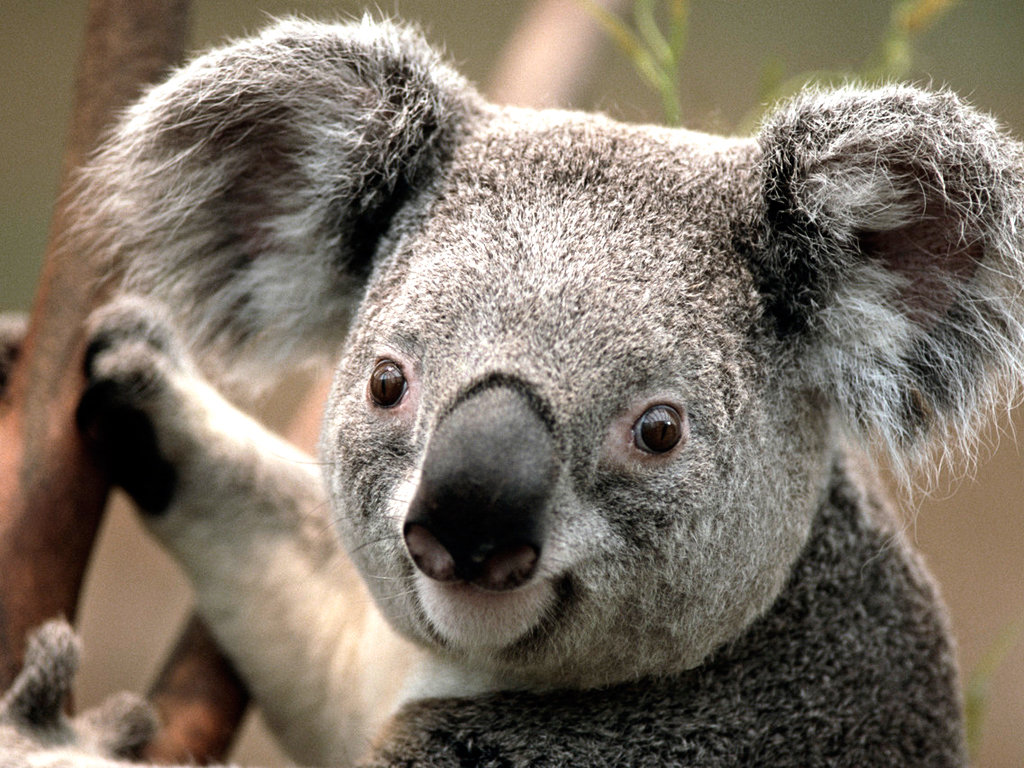 خواستن توانستن است .